Observed Processes Underlying the Favorable Vortex Repositioning Early in the Development of Hurricane Dorian (2019)
George R. Alvey III, Michael Fischer, Paul Reasor, Jonathan Zawislak, And Robert Rogers
Synopsis/Motivation/Observing Platform Timeline
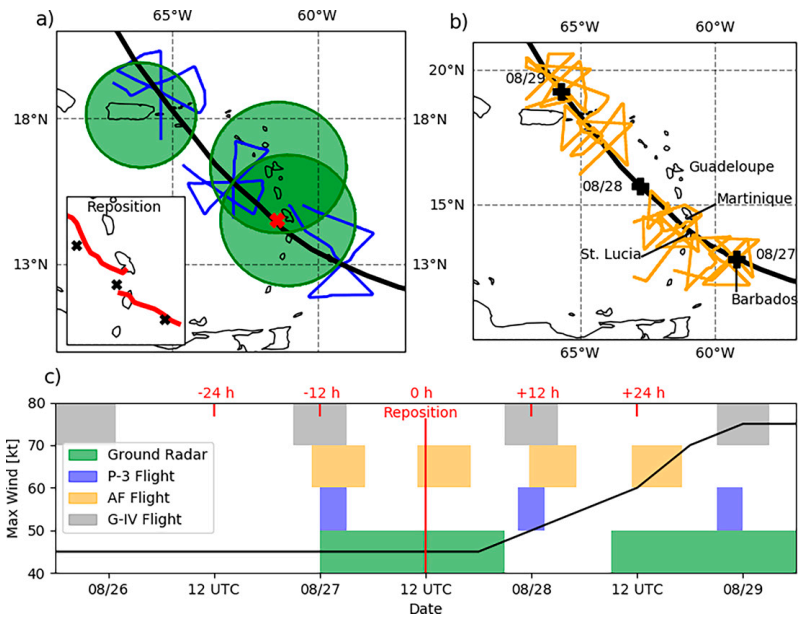 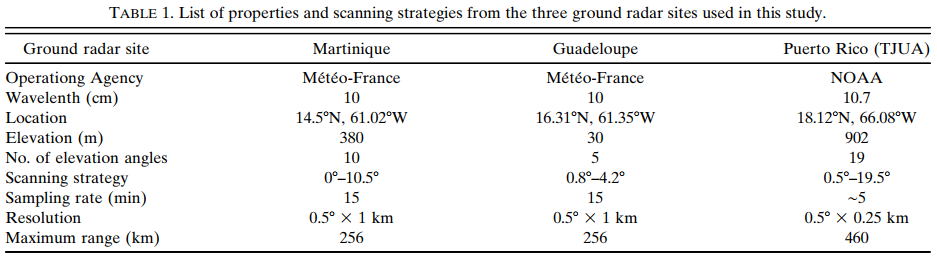 Synopsis/Motivation/Observing Platform Timeline
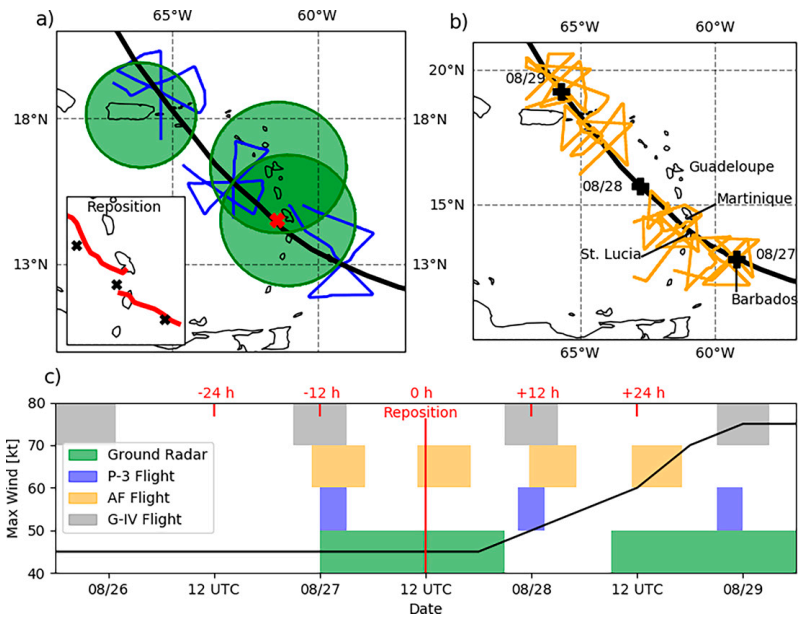 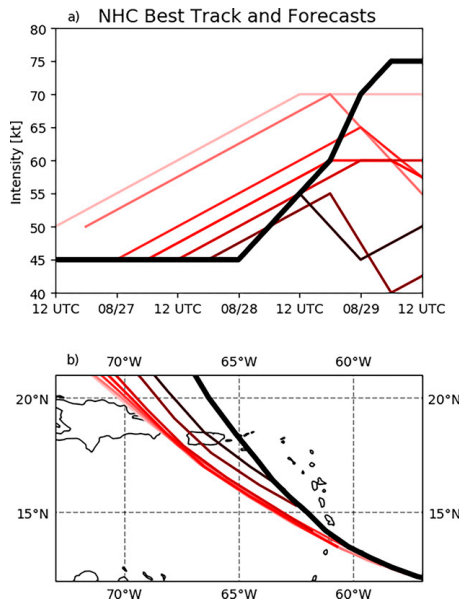 13-14km
1.5km
3km
Stage-1 Shear-driven Vortex Misalignment And Dry Air Entrainment
Vortex Misalignment ⇿ Vertical Wind Shear
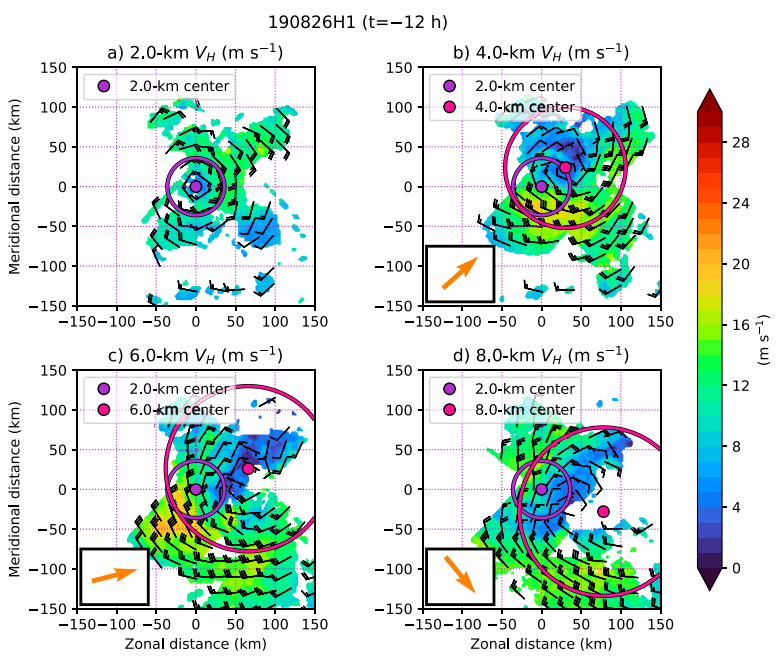 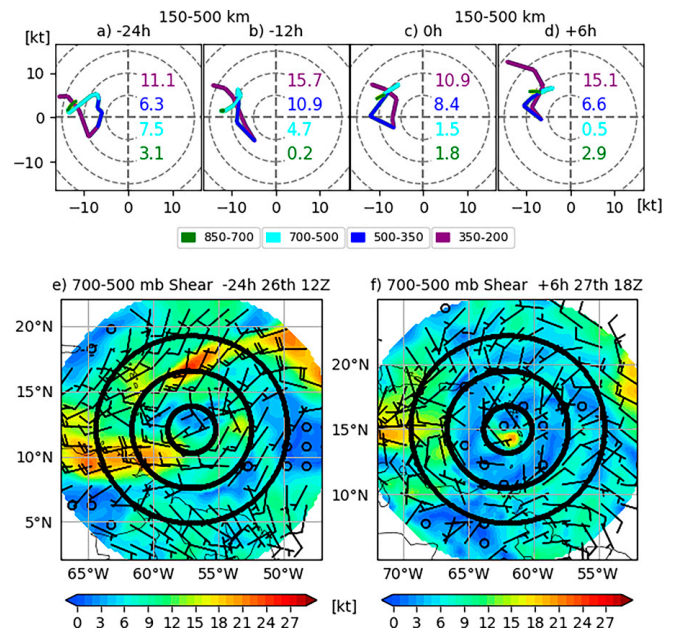 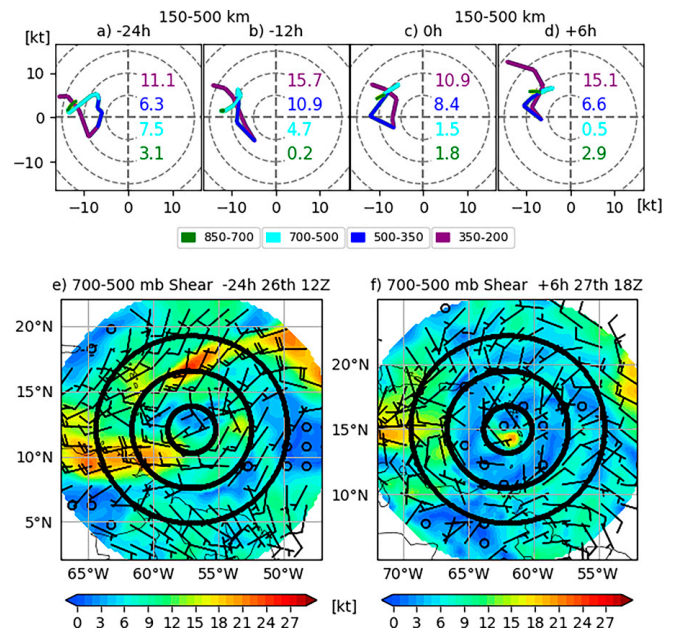 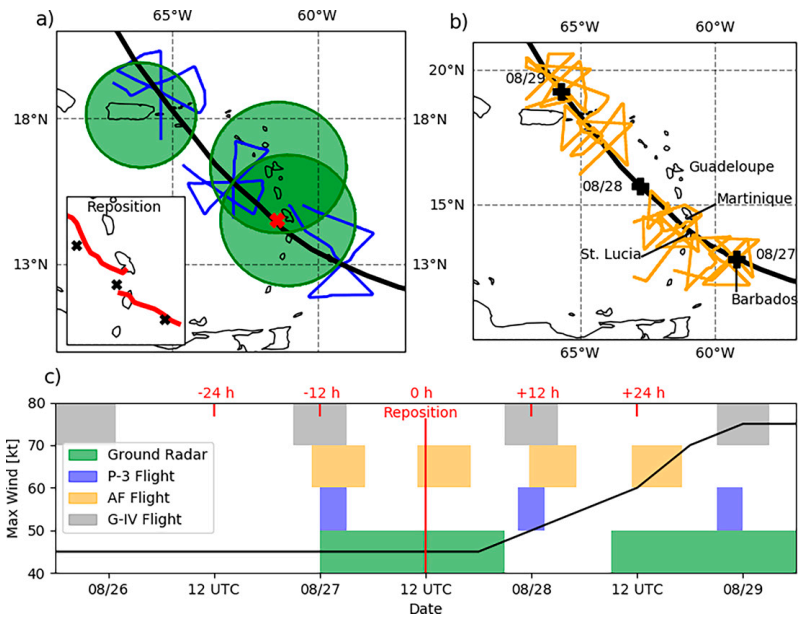 Stage-1 Shear-driven Vortex Misalignment And Dry Air Entrainment
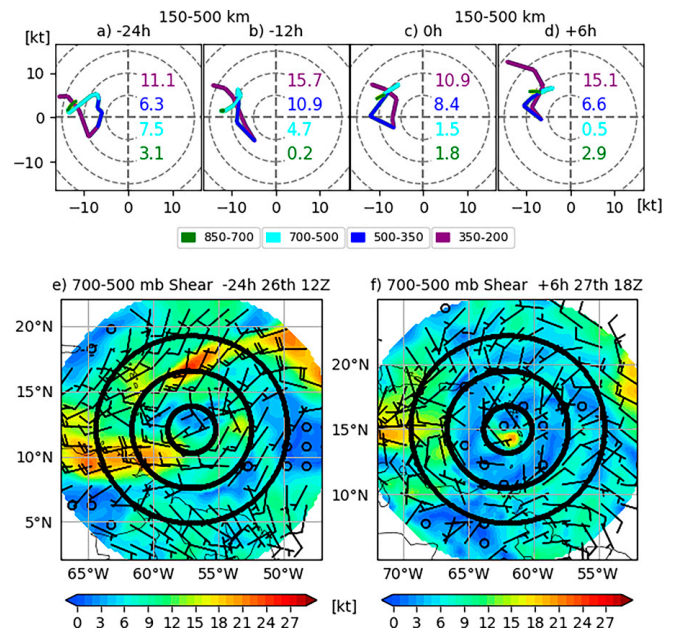 west-southwesterly 
vertical shear at -24h
Stage-1 Shear-driven Vortex Misalignment And Dry Air Entrainment
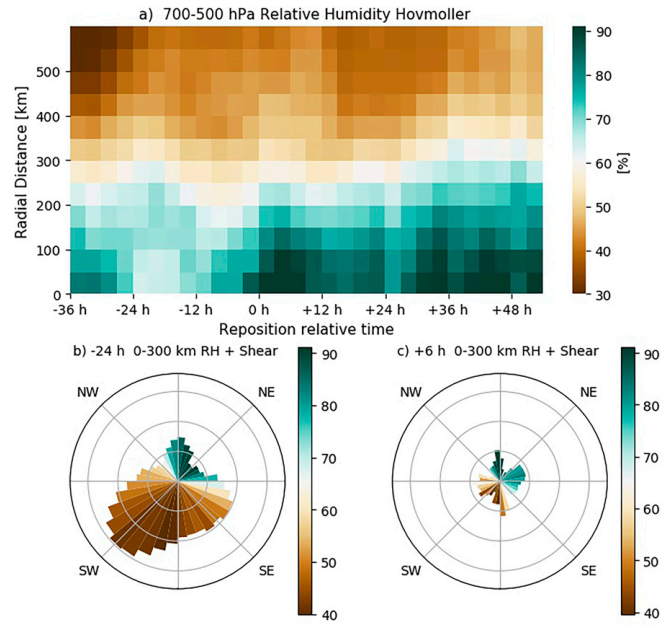 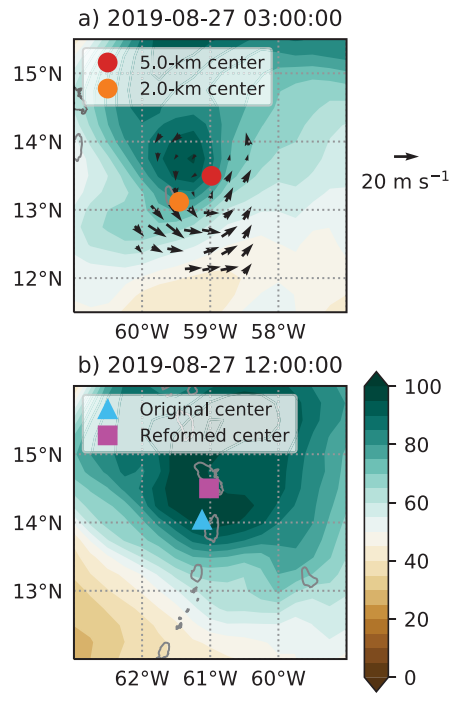 Stage-2 Tilt-driven precipitation and vortex structure in decreasing vertical wind shear
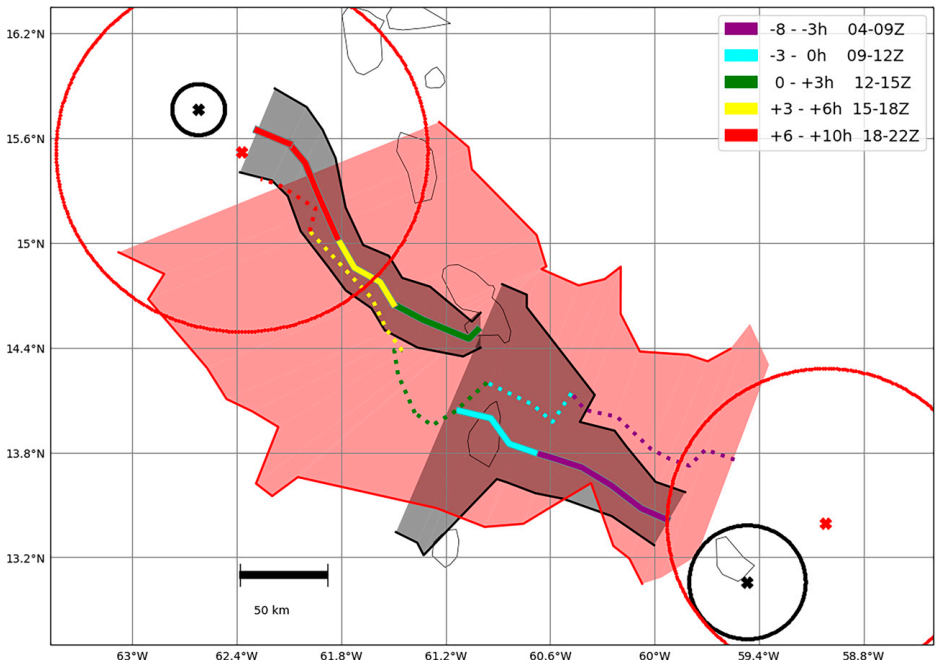 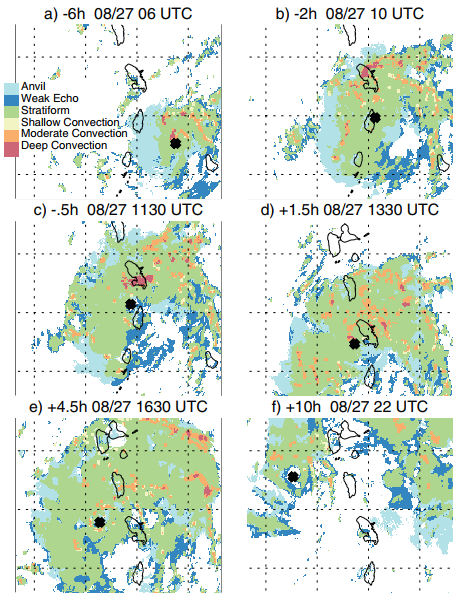 Stage-2 Tilt-driven precipitation and vortex structure in decreasing vertical wind shear
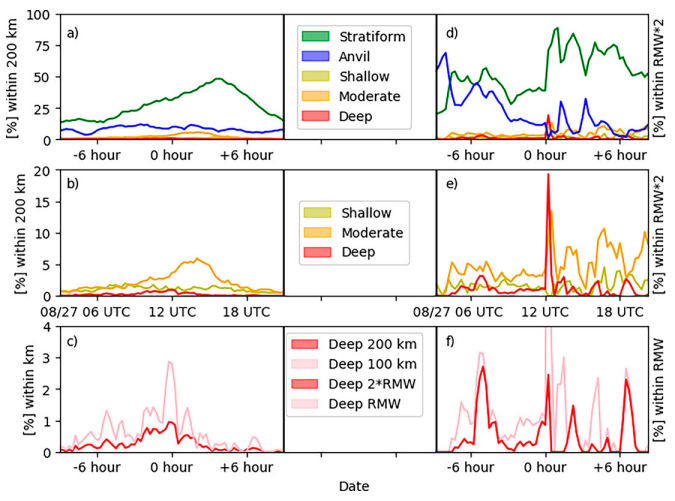 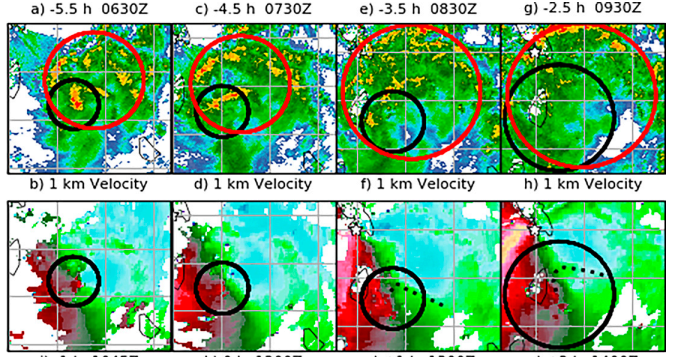 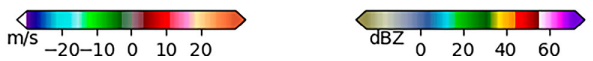 Stage-3 Vortex repositioning and interactions with Martinique and St. Lucia
1) Continued decrease in convection near the weakening LLC; 2) Subsequent increase in deep convection that persists for several hours near Martinique;3) A distinct relocation of the LLC to the northeast of the MLC into a more humid environment near 8/27 1200 UTC.
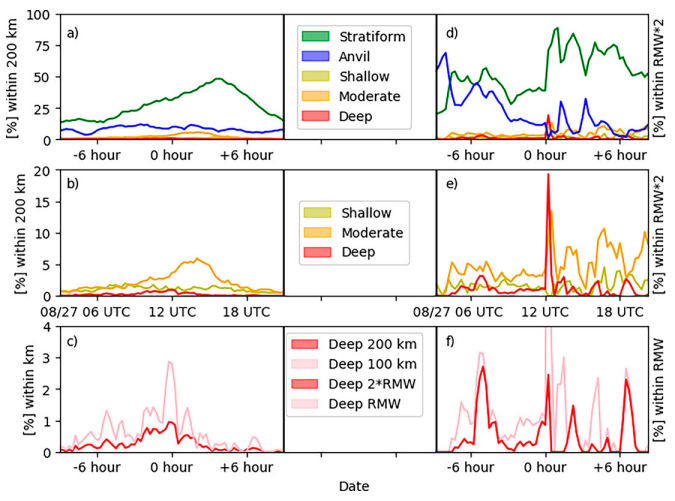 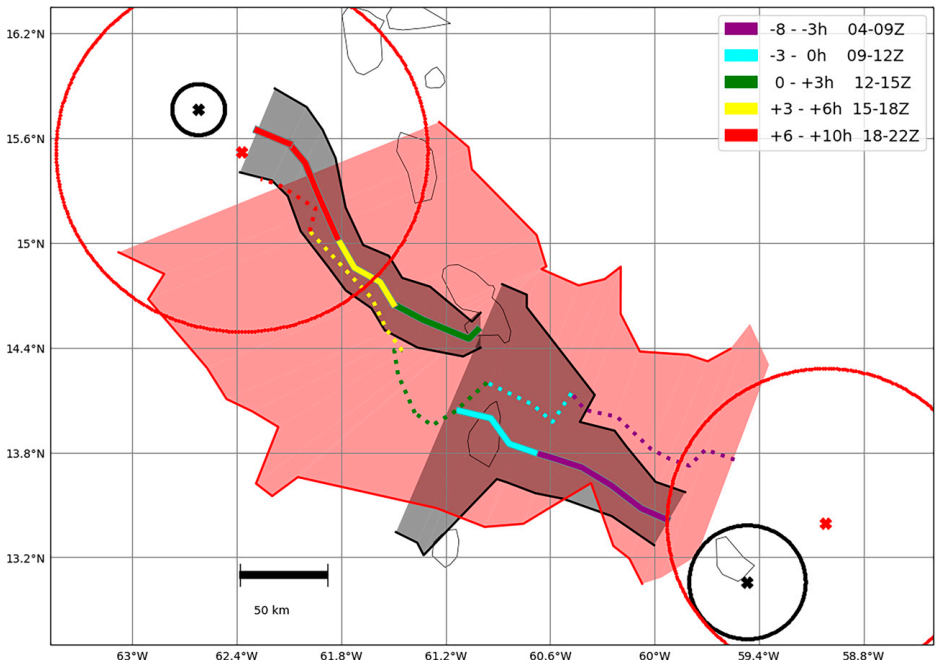 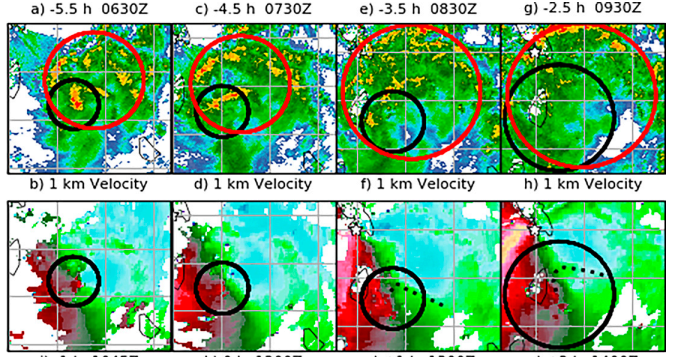 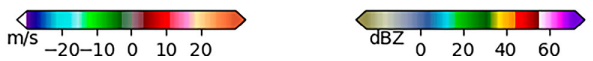 Stage-3 Vortex repositioning and interactions with Martinique and St. Lucia
1) Continued decrease in convection near the weakening LLC; 2) Subsequent increase in deep convection that persists for several hours near Martinique;3) A distinct relocation of the LLC to the northeast of the MLC into a more humid environment near 8/27 1200 UTC.
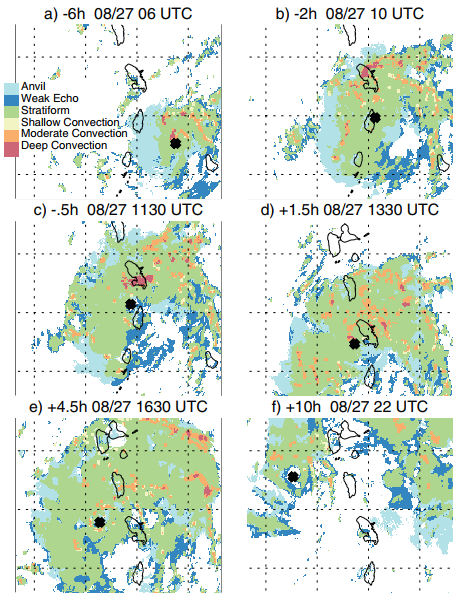 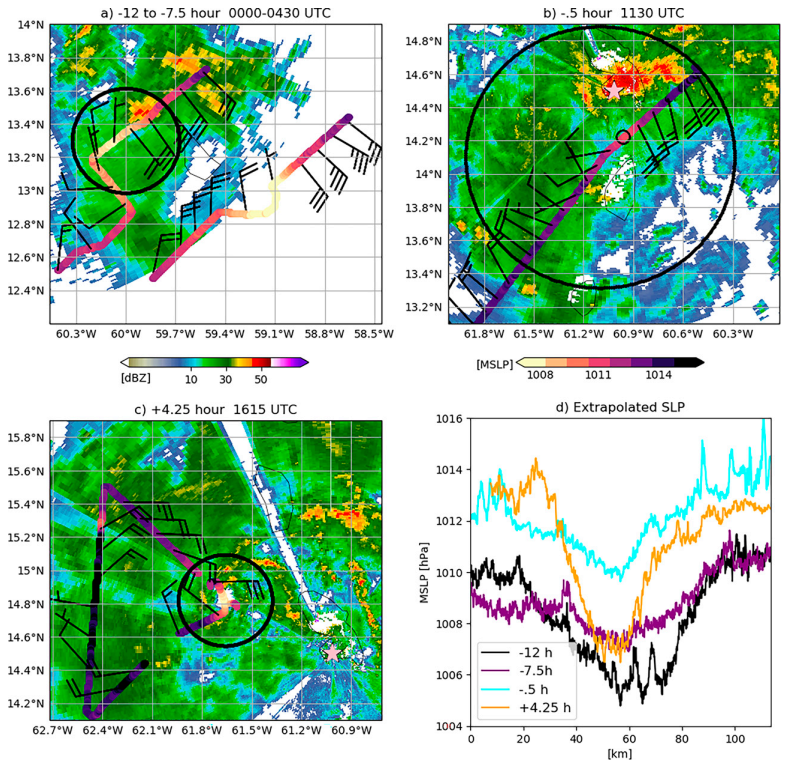 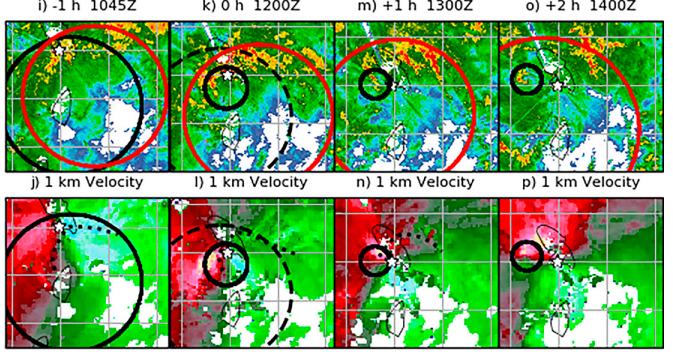 Stage-3 Vortex repositioning and interactions with Martinique and St. Lucia
1) Continued decrease in convection near the weakening LLC; 2) Subsequent increase in deep convection that persists for several hours near Martinique;3) A distinct relocation of the LLC to the northeast of the MLC into a more humid environment near 8/27 1200 UTC.
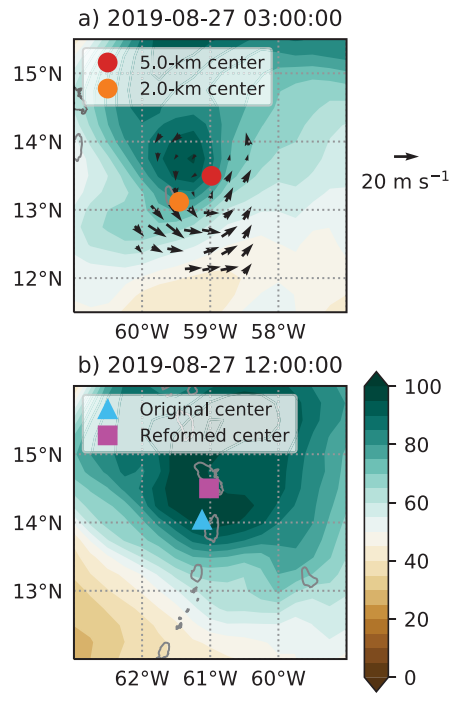 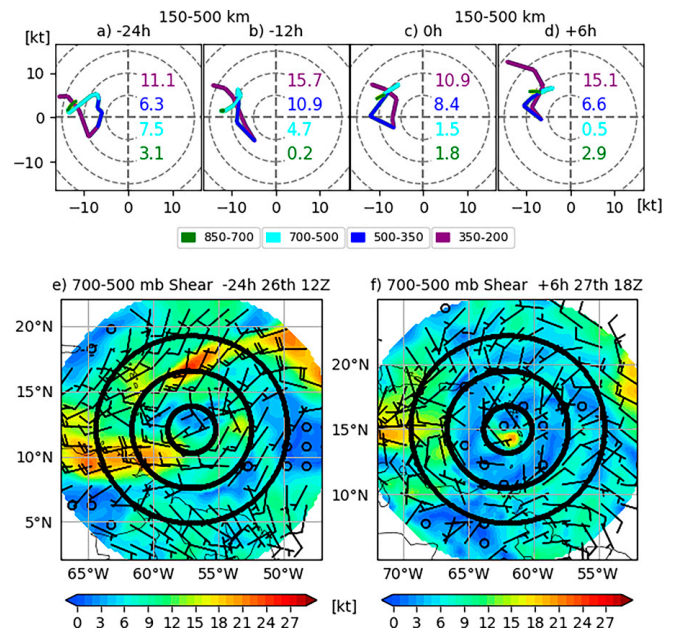 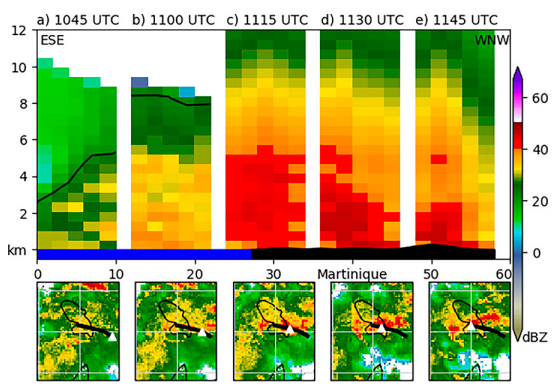 Stage-3 Vortex repositioning and interactions with Martinique and St. Lucia
1) Continued decrease in convection near the weakening LLC; 2) Subsequent increase in deep convection that persists for several hours near Martinique;3) A distinct relocation of the LLC to the northeast of the MLC into a more humid environment near 8/27 1200 UTC.
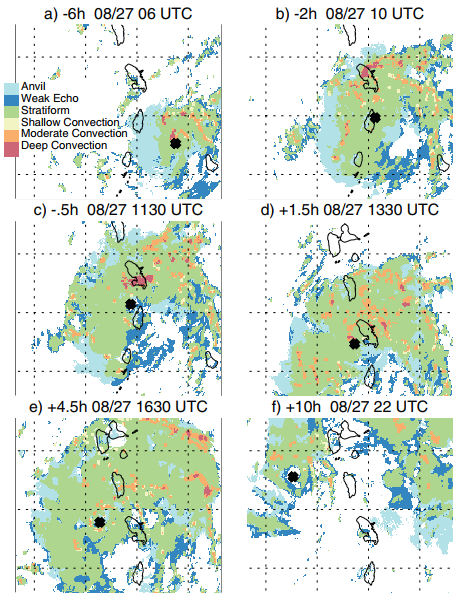 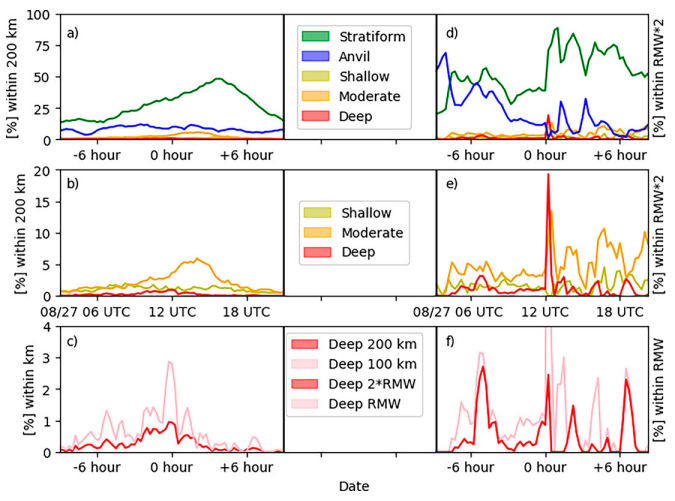 Stage-4 Post-repositioning circulation development
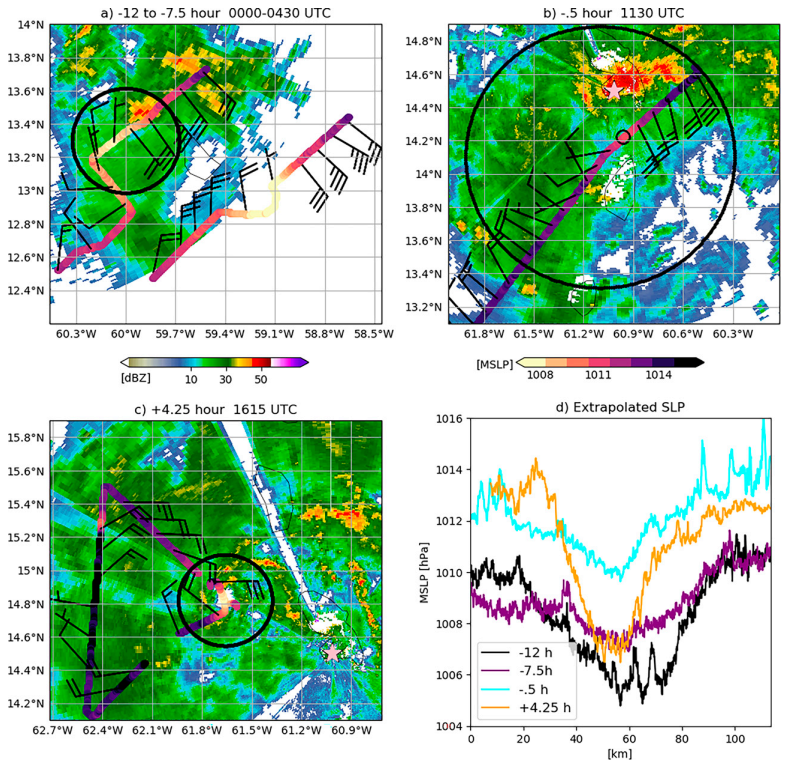 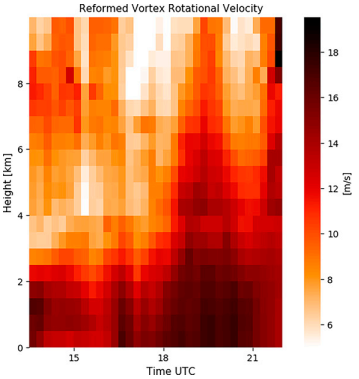 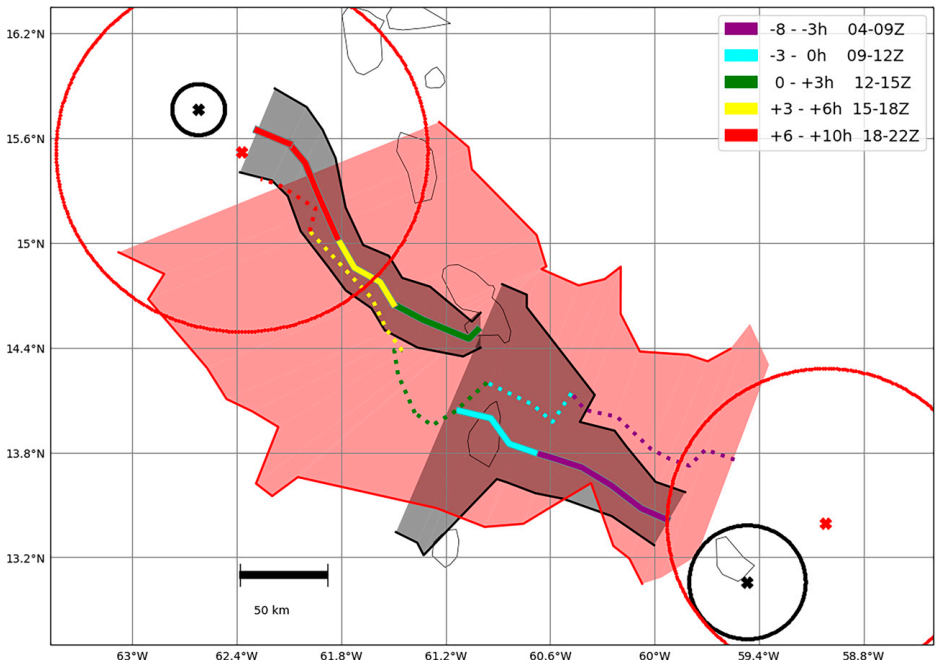 0h       3h                   9h                  15h
Stage-4 Post-repositioning circulation development
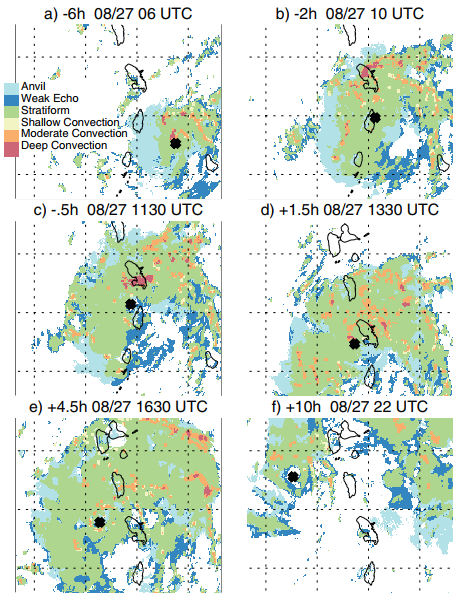 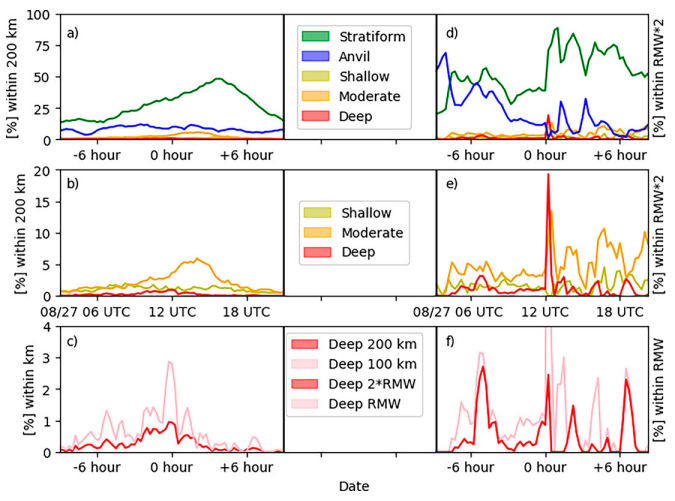 Stage-4 Post-repositioning circulation development
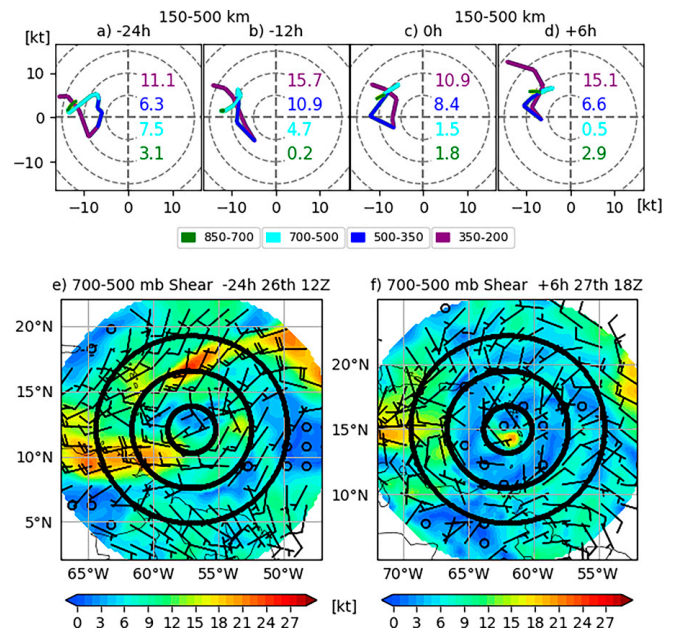 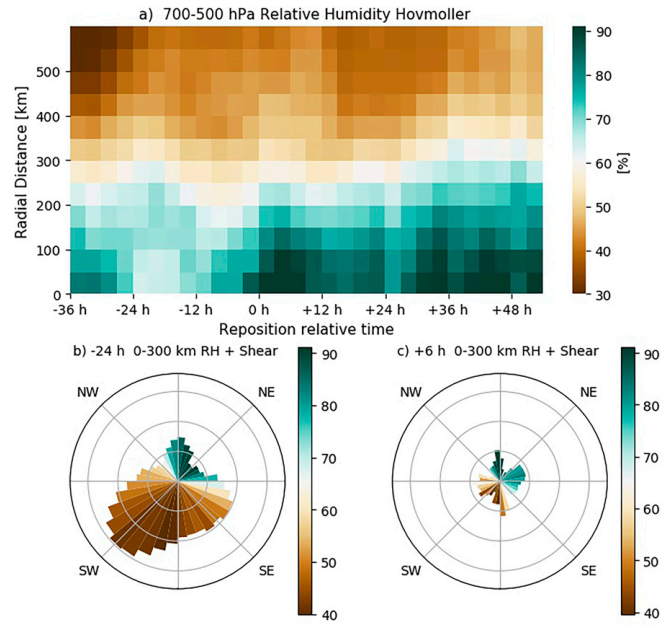 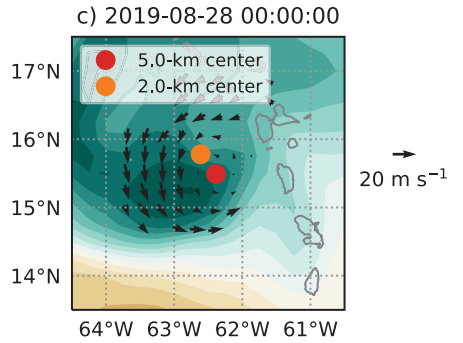 Stage-4 Post-repositioning circulation development
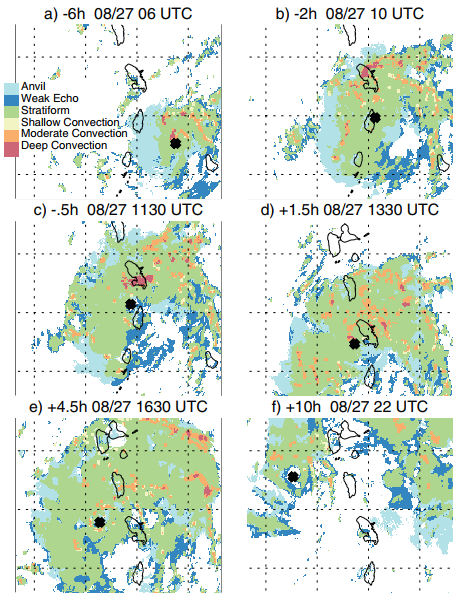 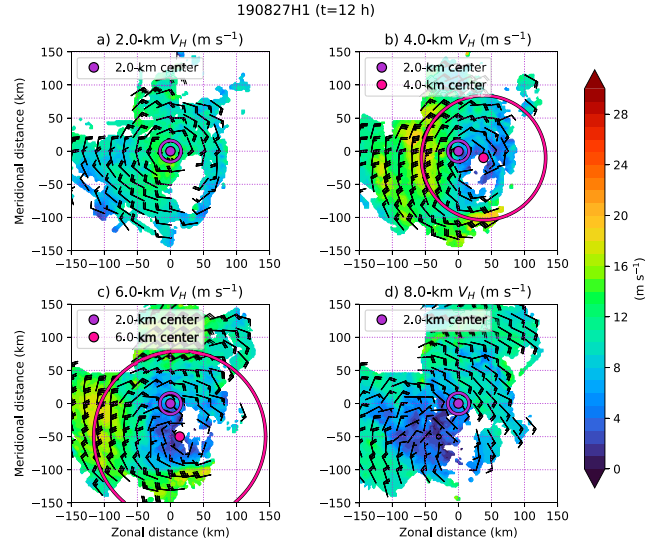 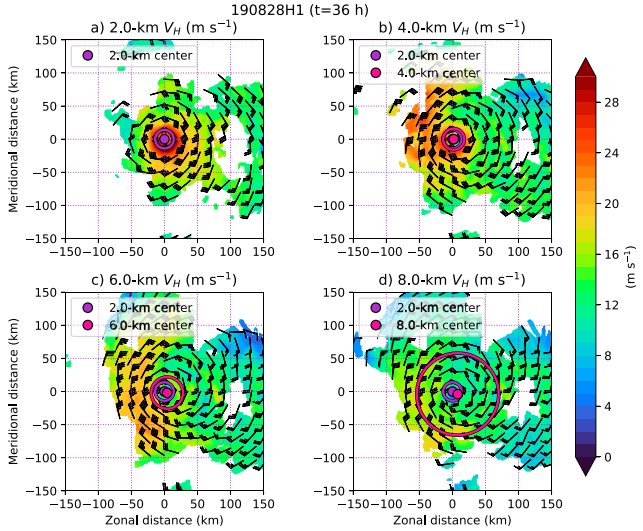 Conclusions
Dorian’s early stage evolution begins with a misaligned vortex and relative humidity asymmetries induced by vertical wind shear (from -12 to -24 h prior to repositioning).

As the primary LLC nears St. Lucia, it broadens and weakens, coincident with a decrease in near-center convection.

A convergence line subsequently interacts with Martinique causing an increase in deep convection that forms into one of the most concentrated CBs of Dorian’s early life cycle. 
The development of a mesocyclone from this convective burst ultimately forms a new, compact LLC within the broad cyclonic envelope that eventually deepens and rapidly intensifies despite some continued misalignment. 
Although misalignment likely limited potential intensification rates from greatly exceeding this low-end RI threshold, this also indicates that an aligned vortex is not required to initiate RI and the TC’s alignment can improve during intensification.

Aided primarily by episodic moderate and deep convection, the vortex developed vertically within the misaligned configuration following reformation, likely through contributions from vorticity stretching, tilting, and vertical advection.
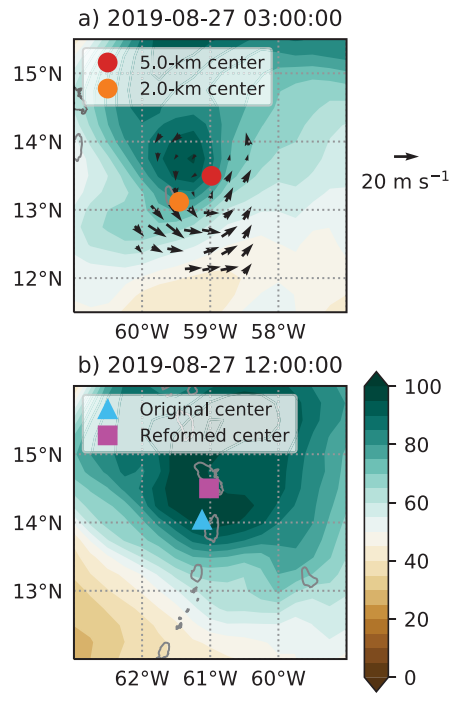 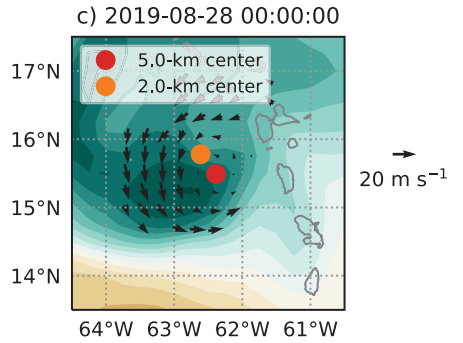 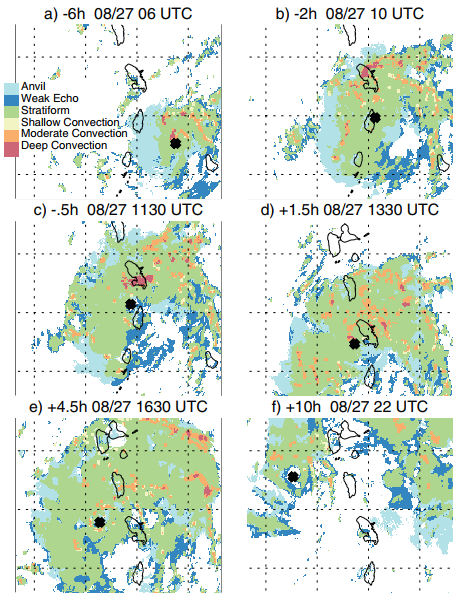 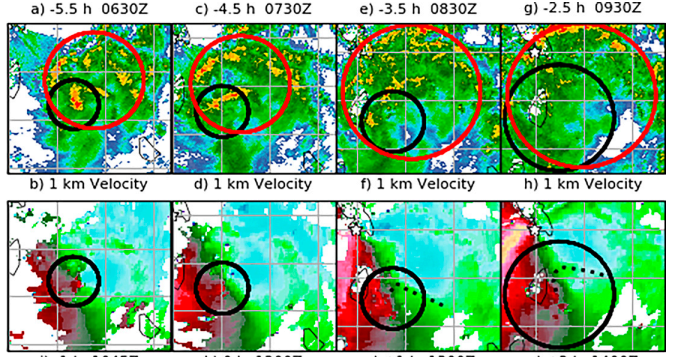 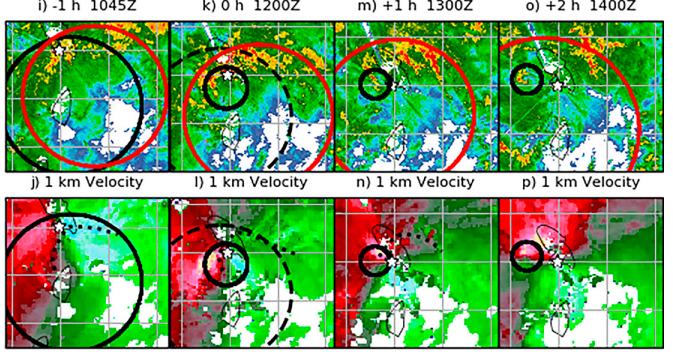 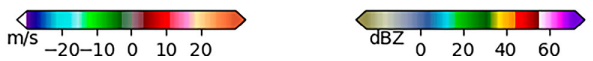 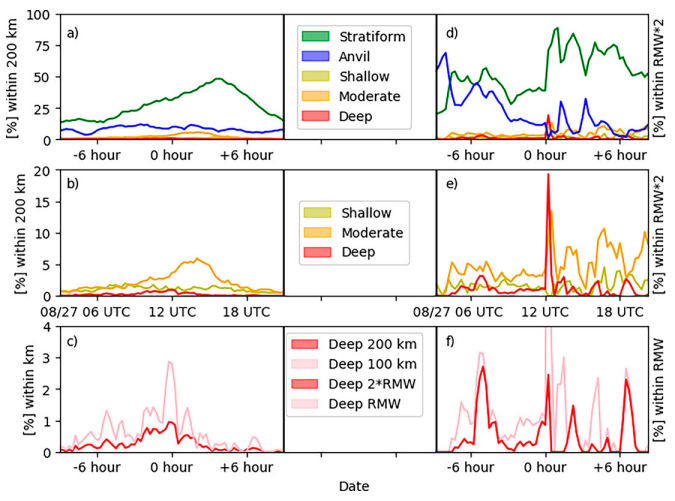 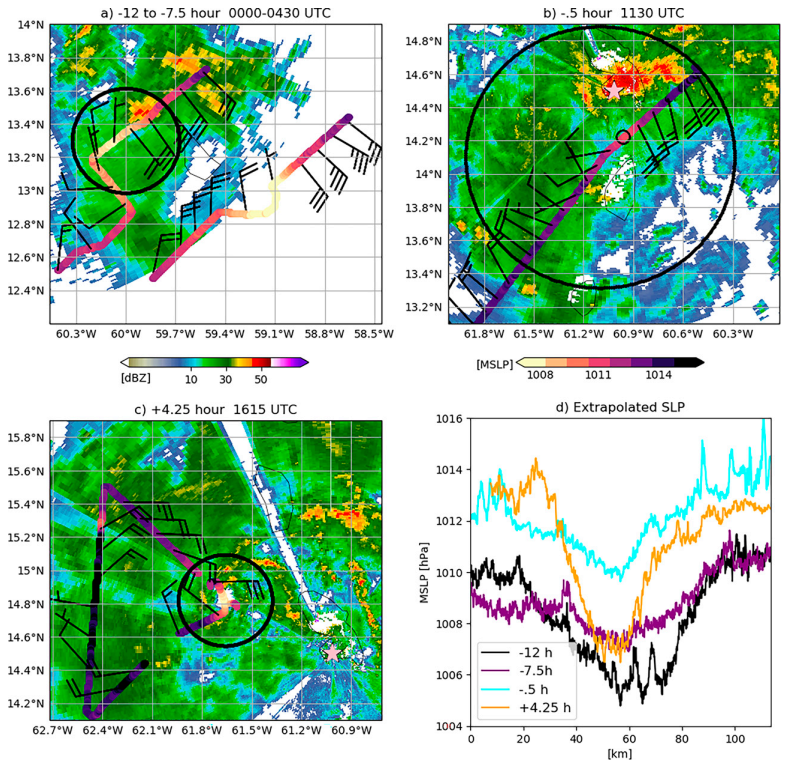 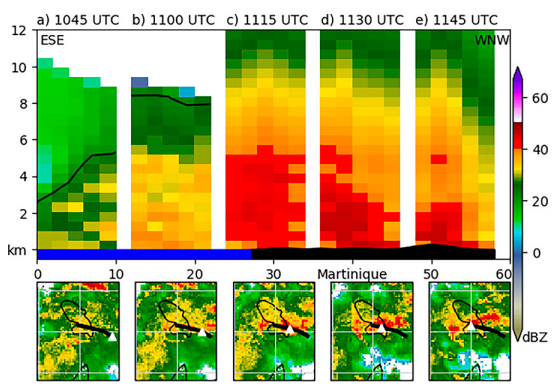 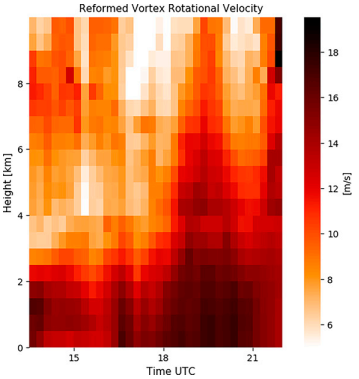 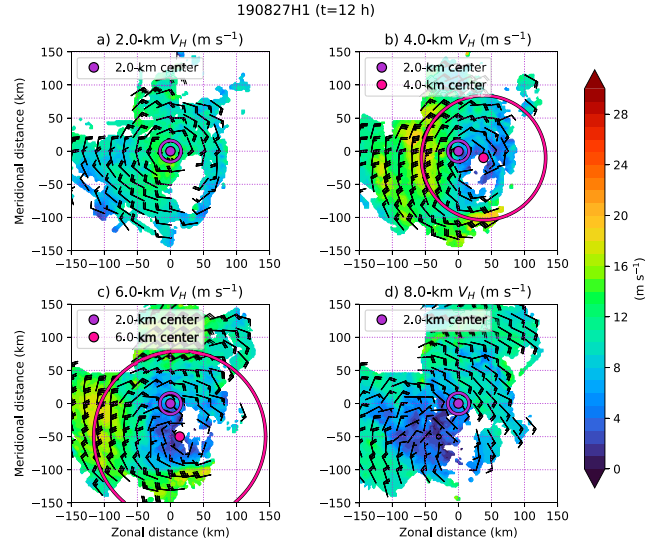 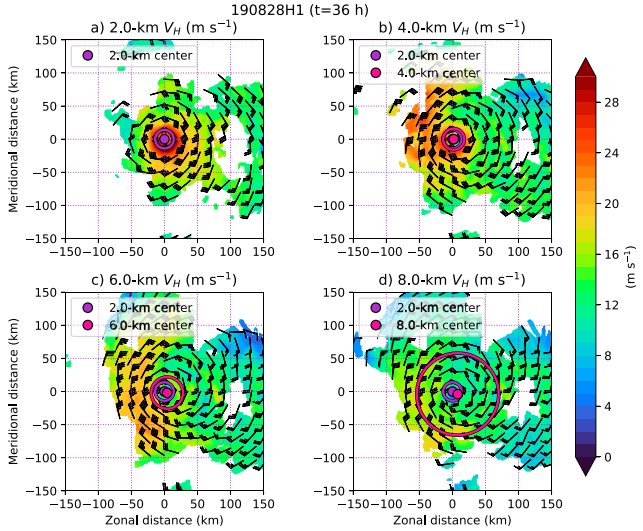